Lavoiser
Par Justin Roy
Nom au complet : Antoine Lavoisier
Nationalité: Français


Période de temps: 1743-1794
Découverte: Balance
Phrase célèbre : Rien ne se perd, rien ne se crée : tout se transforme
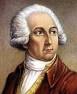 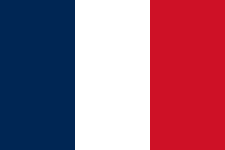 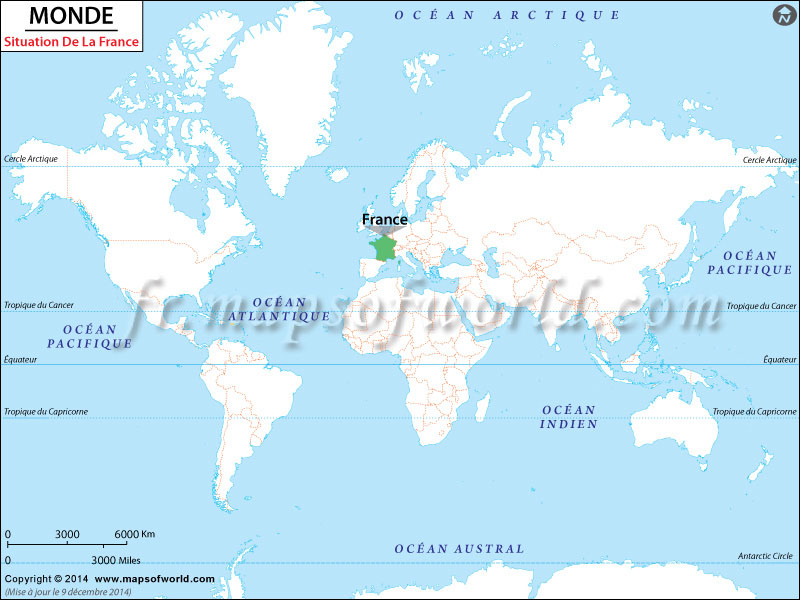 Carte du monde
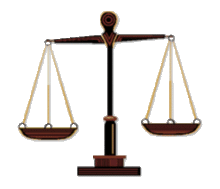